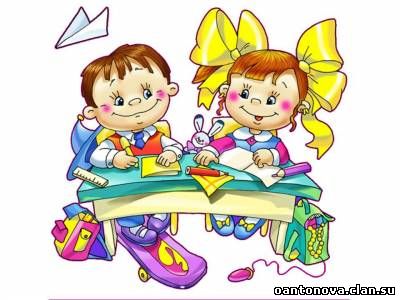 Дружба крепкая не  сломается!
ДРУЖБА
Вы узнаете.
Что такое дружба.
Какими должны быть истинные друзья.
Законы  дружбы.
Дружба – это отношения, основанные на взаимной привязанности и личных интересах.
«Нам следует обращаться со своими друзьями так же, как мы  хотели бы, чтобы друзья обращались с нами.»
Аристотель
физминутка
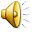 Самопроверка.
Выполнить задание № 6
в рабочей тетради
по теме «Дружба»
Домашнее задание.
Подобрать пословицы о дружбе.
Презентацию подготовила
учитель начальных классов
Гаврилова Е.П.